Why Amazon Web Services?Bogdan NaydenovCertified Amazon Solutions Architect
14 Apr 2016#cloudb2bmedia
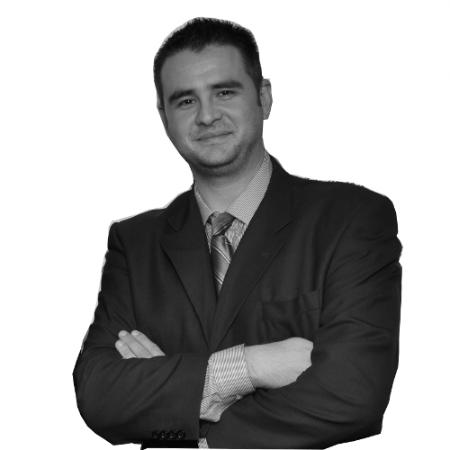 Who am I
Bogdan NaydenovSenior IT Enterprise Architect - Telerik Platform Services team at Progress SoftwareMore than 18 years of IT experience with Windows/Linux system administration, infrastructure management, network & database management and design. Implementing DevOps practises   


                                                                          MongoDB DBA                                   MongoDB Developer                  MongoDB Advanced Deployment and Operations
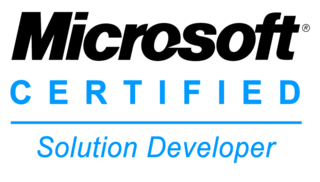 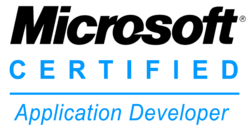 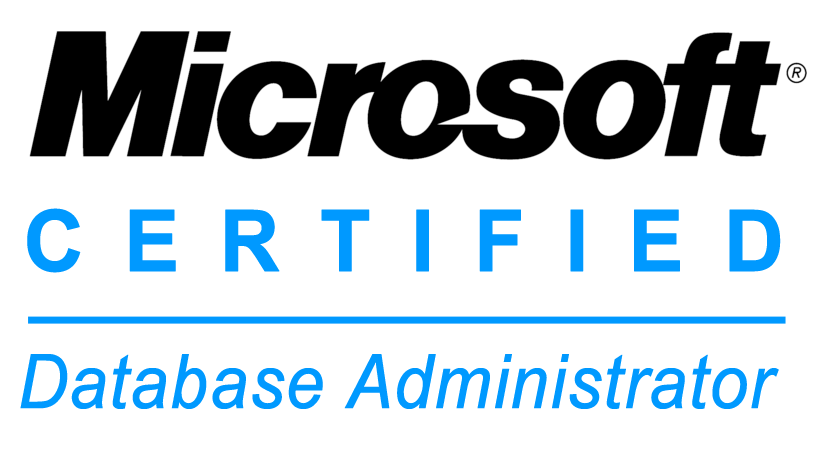 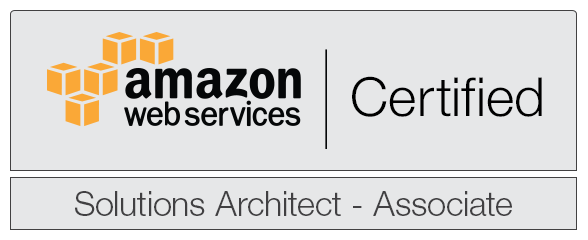 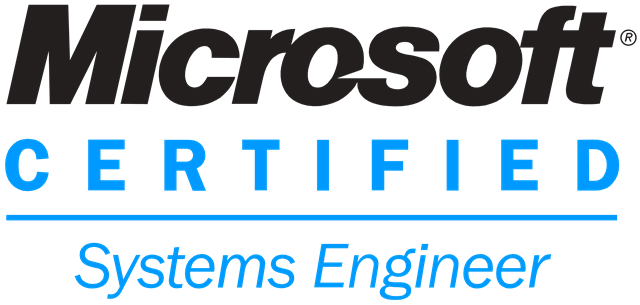 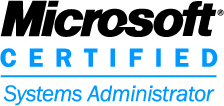 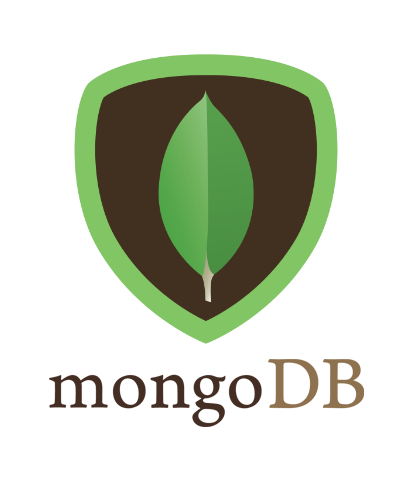 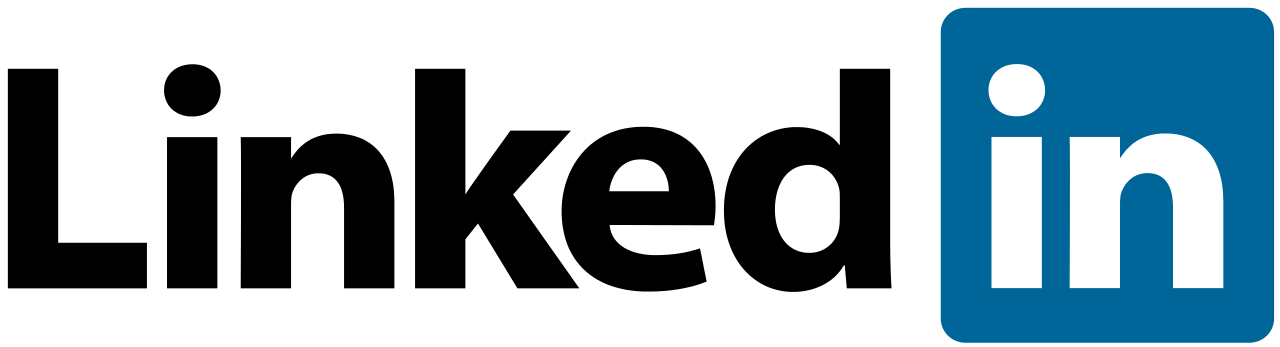 https://www.linkedin.com/in/bnaydenov
Disclaimer:
All views and opinions in this presentations expressed are my own do not represent my employer's view in any way. 

I am not affiliated with Amazon Web Services in any way
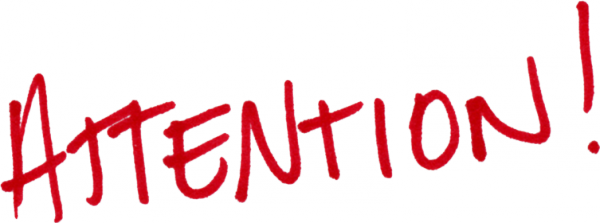 March 14, 2006 was the day that Amazon Web Services (AWS) launched its first service, Amazon S3
10 Years in the Cloud
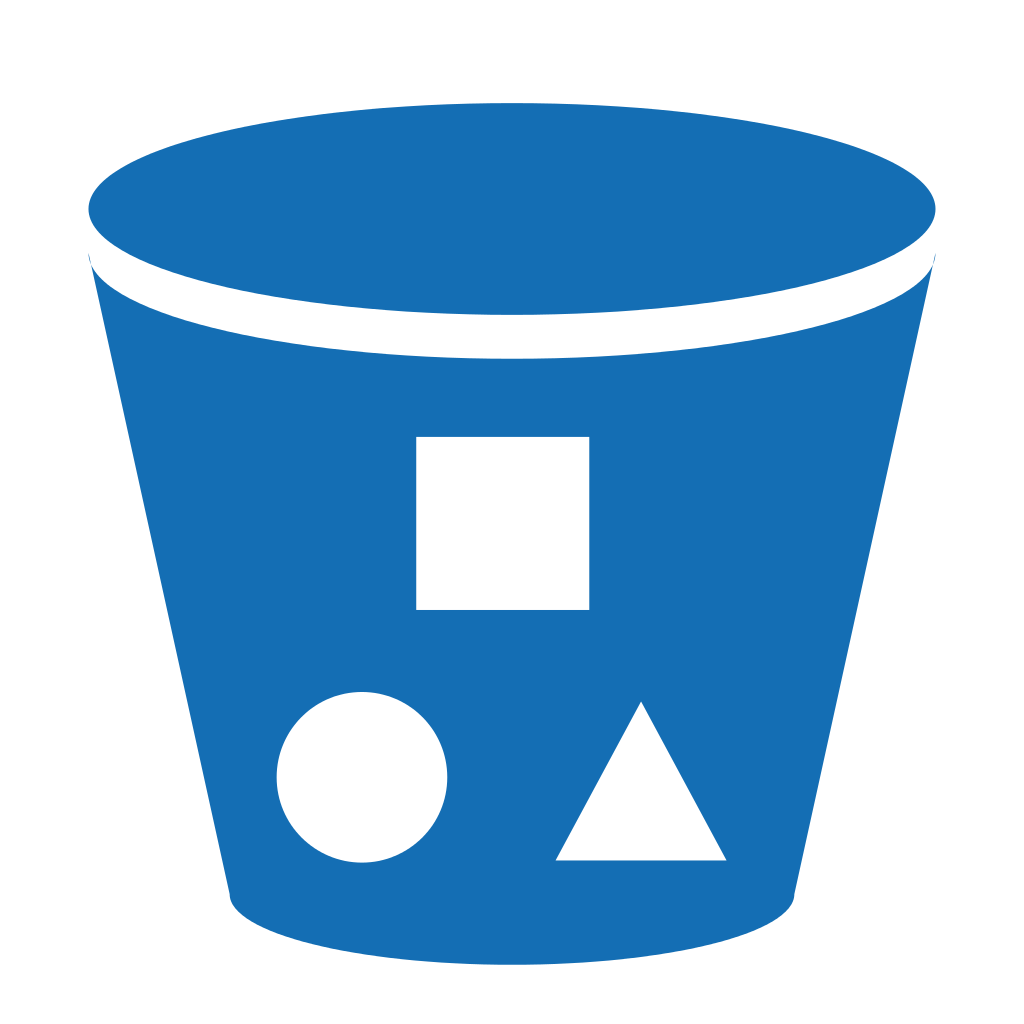 In the press release announcing Amazon S3 for the first time, AWS described its new service as "storage for the Internet." How much storage? The first objects were anywhere from 1 byte to 5 gigabytes, AWS said. And how much? At the time AWS charged $0.15 per gigabyte of storage per month and $0.20 per gigabyte of data transferred.
AWS named as a leader in the IaaS Magic Quadrant for the 5th consecutive year
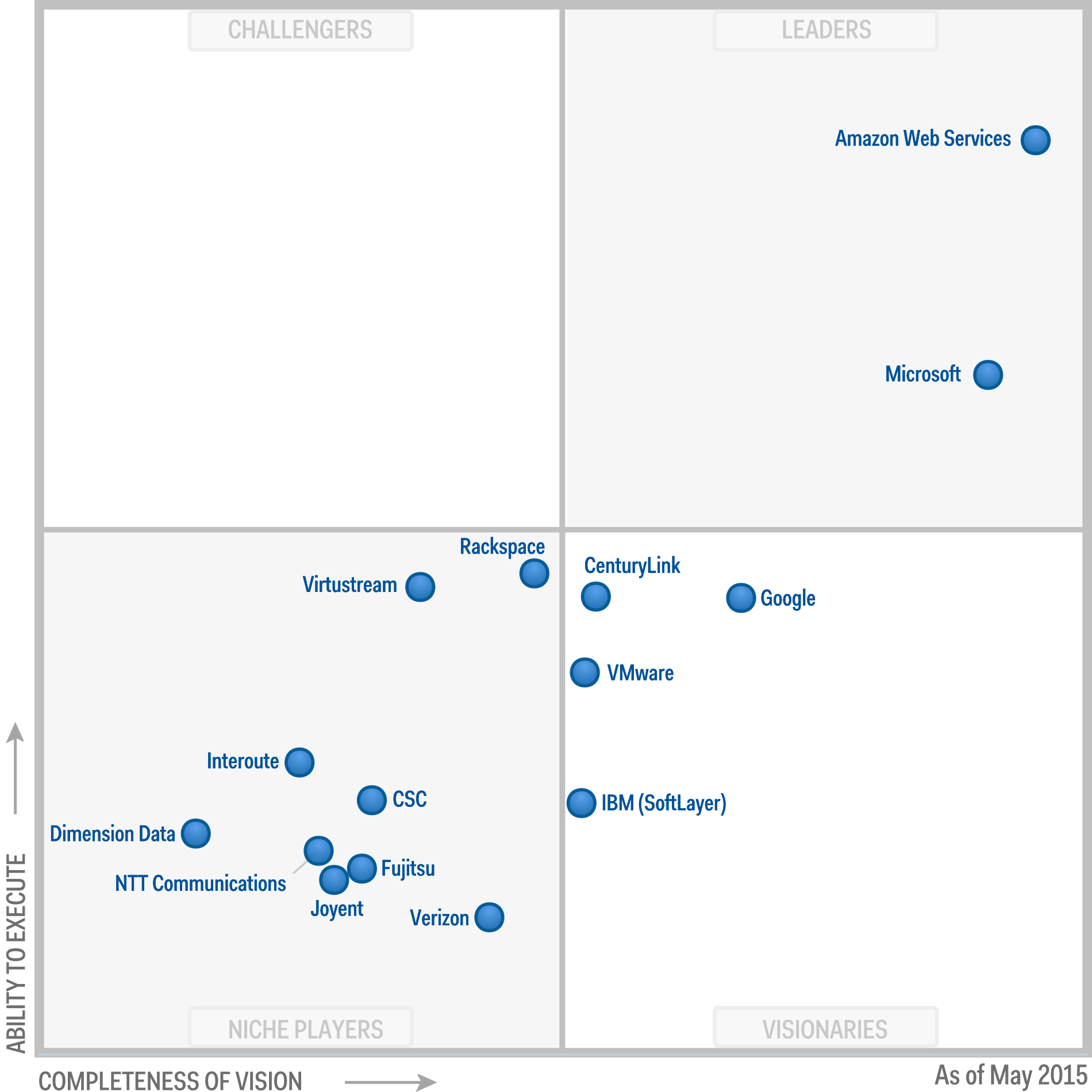 More info: https://www.gartner.com/doc/reprints?id=1-2G2O5FC&ct=150519
AWS Global Infrastructure
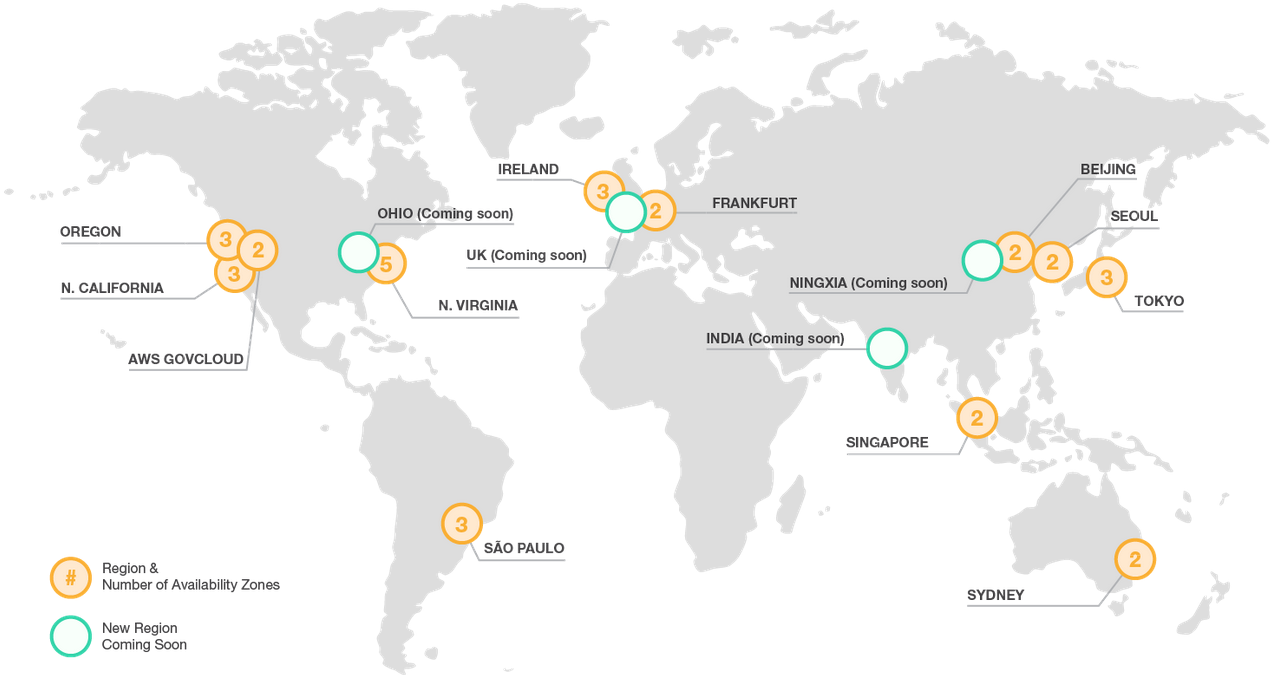 33 Availability Zones
12 Geographic Regions
Another 5 regions are expected to be added this year
AWS 54 Edge Locations
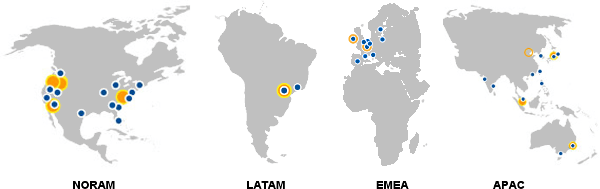 54: The number of global points of presence of AWS Edge locations, where Amazon CloudFront, Amazon Route 53, and AWS WAF services are offered.
AWS Customers from 190 countries
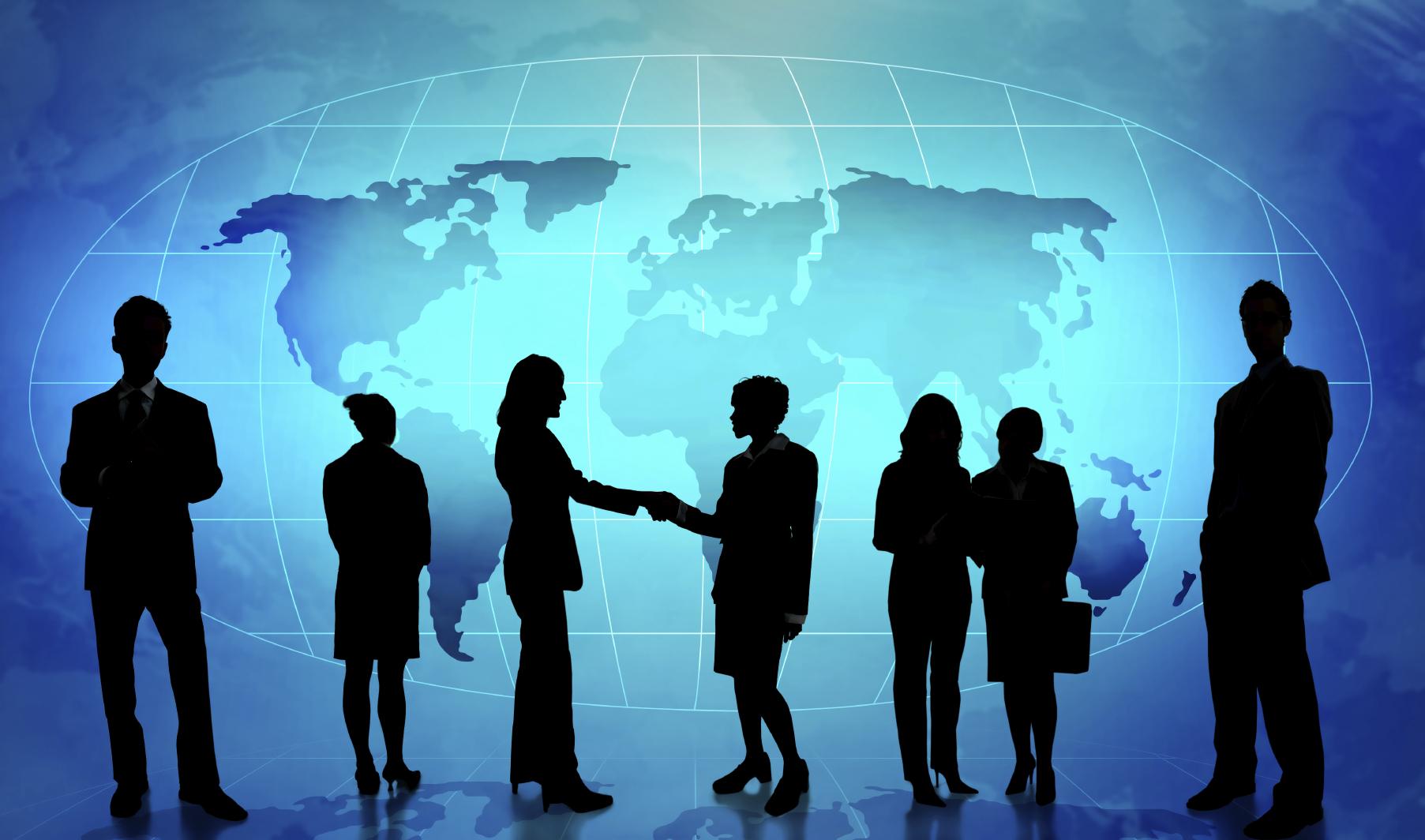 190: The number of countries where AWS active customers are from. The company has more than a million active customers including nearly 2,000 government agencies, 5,000 education institutions and more than 17,500 nonprofits
AWS 51 Price Reductions
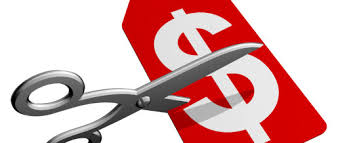 51: The number of times AWS has reduced its prices since AWS launched (as of January 2016).
AWS more than 70 Services
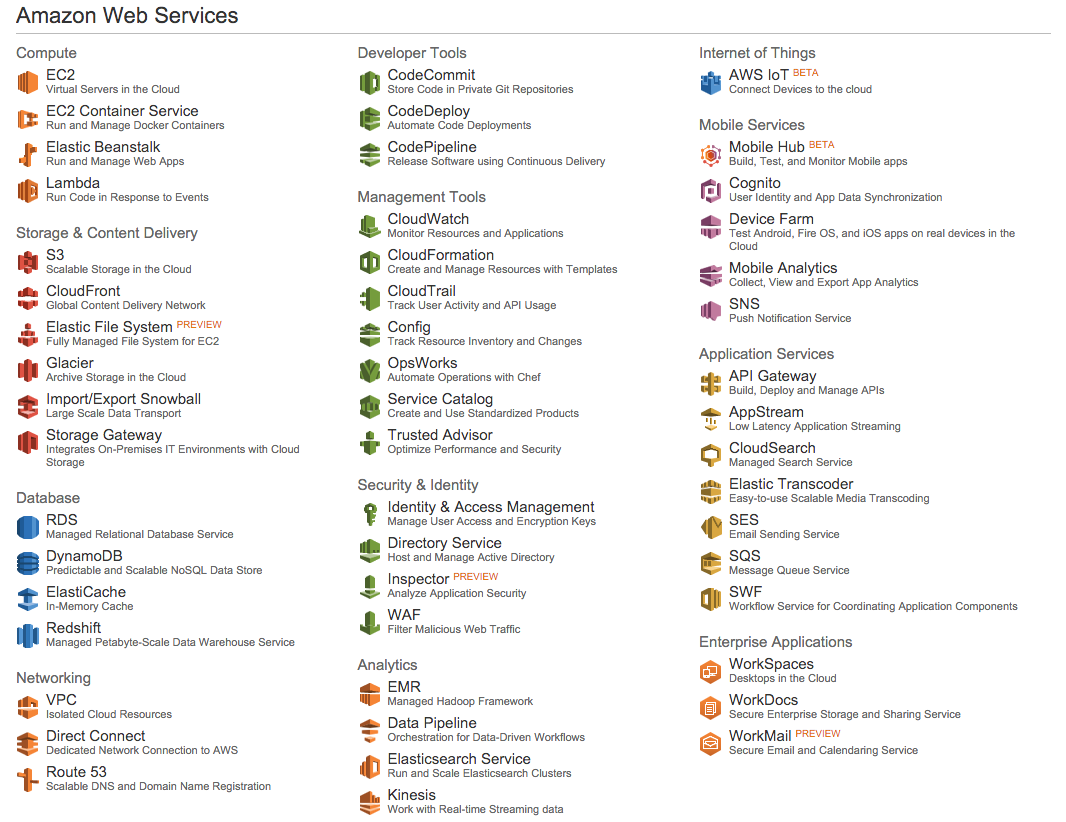 AWS has more than 70 services that range from compute, storage, networking, database, analytics, application services, deployment, management and mobile.
AWS 722 New Services and Featuresfor last year
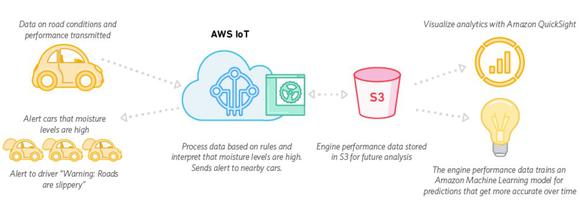 40 percent: The increase of new AWS services and features, YoY, comparing 2015 to 2014. Last year, AWS launched 722 new services and features.
AWS - Aurora Fastest Growing Services
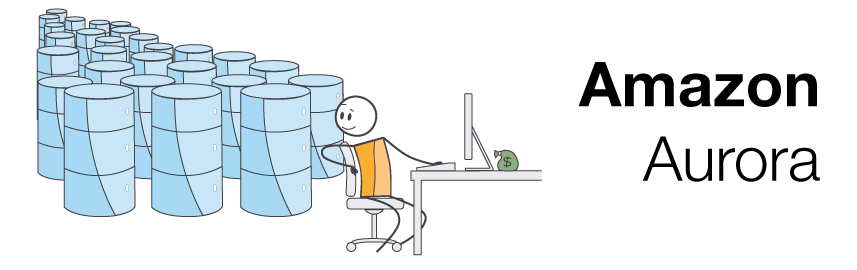 Amazon Aurora, a relational database engine, is the fastest growing service in AWS history.
AWS Security and Compliance
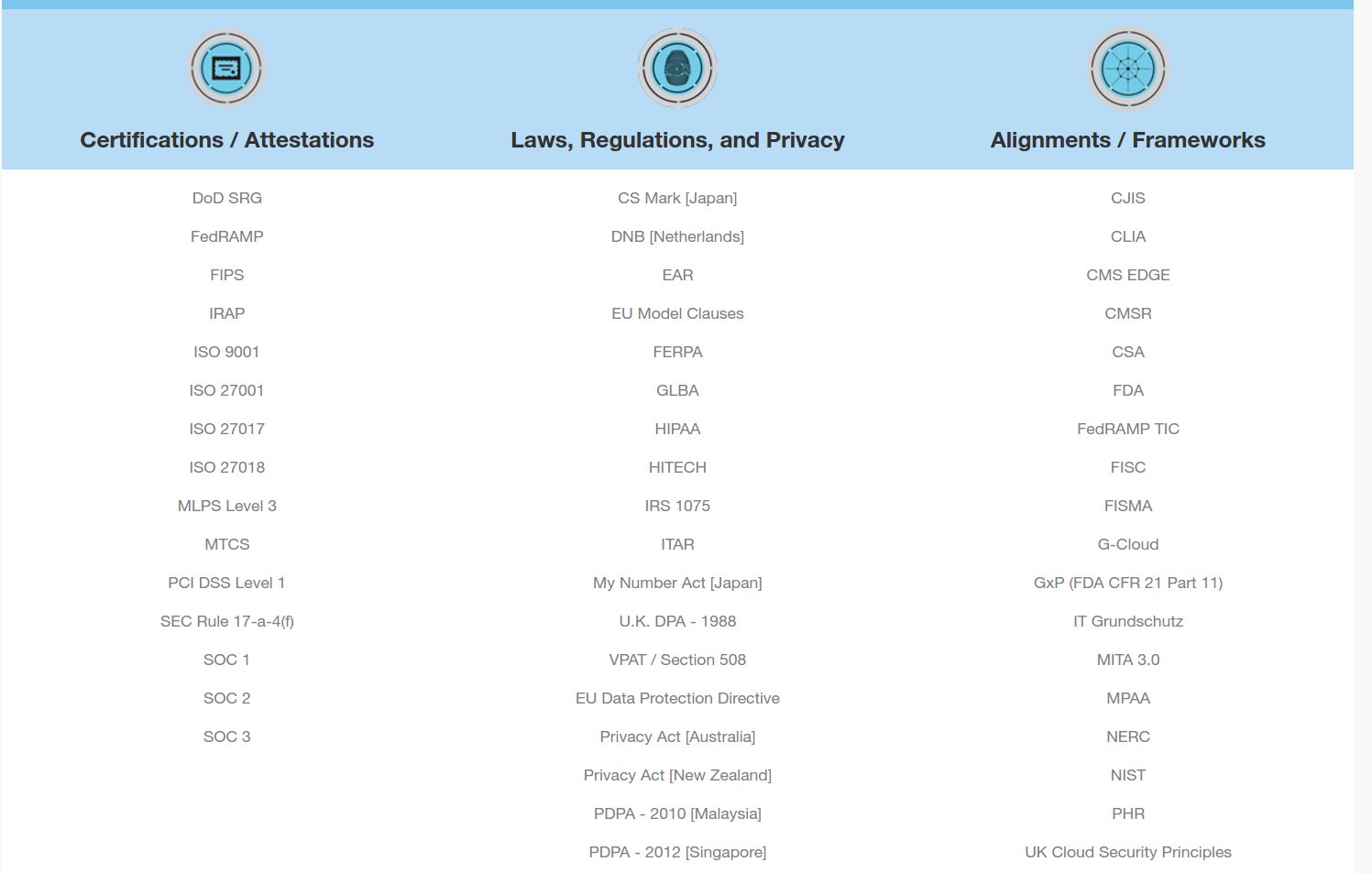 Thank youQ & A
You can contact me at:
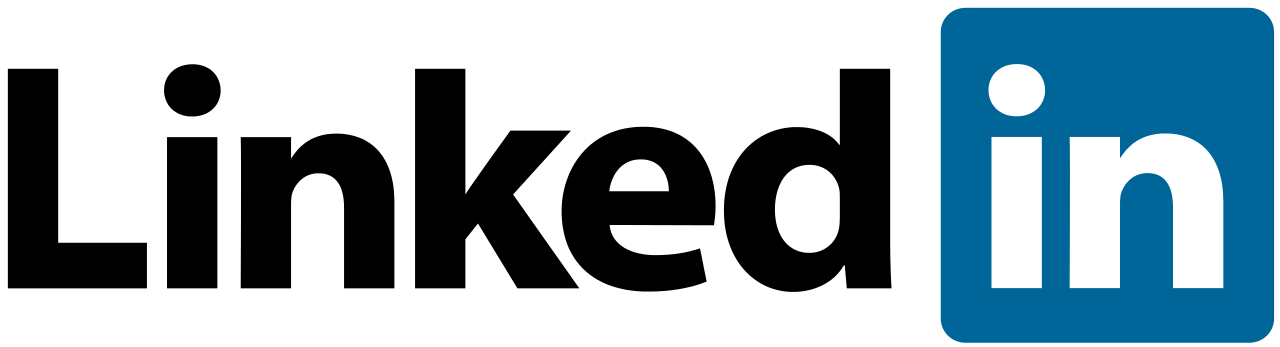 https://www.linkedin.com/in/bnaydenov
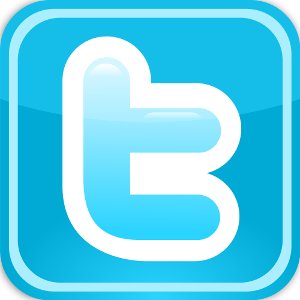 @BobbyNaydenov
Useful resources:
Gartner reporthttps://www.gartner.com/doc/reprints?id=1-2G2O5FC&ct=150519
AWS Compliance Resourceshttps://aws.amazon.com/compliance/resources/
AWS Whitepapershttps://aws.amazon.com/whitepapers/
Case Studies & Customer Success Stories, Powered by the AWS Cloudhttps://aws.amazon.com/solutions/case-studies/